LITR 640
Class 2
Their Cultures
[Speaker Notes: “Many assumptions and stereotypes regarding diverse groups arise from a simple lack of knowledge. You can work to increase the understanding and respect your students have for one another by by asking CLD students to share their insightful perspectives on lessons as relates to their own cultural heritage.” text p. 29

Text p. 10
The CLD Student: Asset or Liability (pp. 7-9)
Sociocultural Challeges (pp. 12-23)
Will continue in class on day 2.]
Resources for Learning about Culture
Cultural Orientation Center

Culture Crossing

CultureGrams
[Speaker Notes: COR is an excellent example of 21st century literacies. This site is vetted by Center for Applied Linguistics. Much information on refugees and displaced persons is politically charged. (RTU)

CultureGram login: owentrevor  owen]
Kids and Culture
International Night at an Elementary School
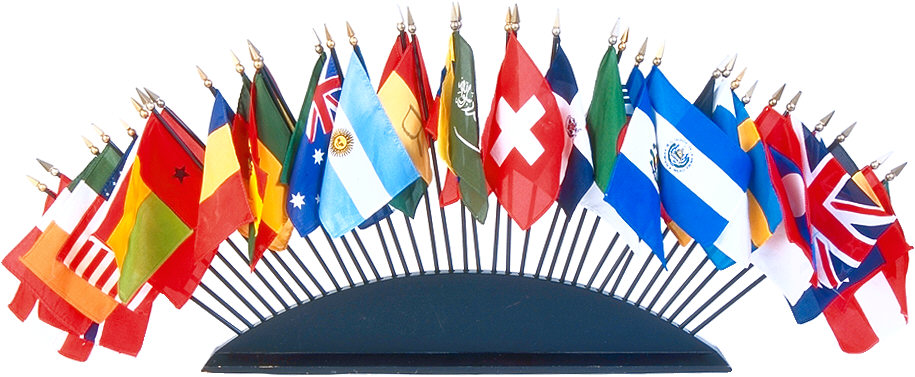 [Speaker Notes: Talk about this project as posters are viewed. Students didn’t even realize they had kids from Somalia in their classrooms. Some students wanted to do their project on the country that provided them with shelter, not their home country (Thailand-Myanmar)]
KCAS Connection
[Speaker Notes: Share the ah-ha the instructional coach at Trunnell had about helping teachers understand the more complex meaning of author’s purpose using resources written about various cultures. How do we know when they are accurate? Can they be accurate for everyone from that culture? How can we find out more?

Link to LITR 630—RTU
Reliable
Trustworthy
Useful]
Learning Check
Room: AQC9LRIV